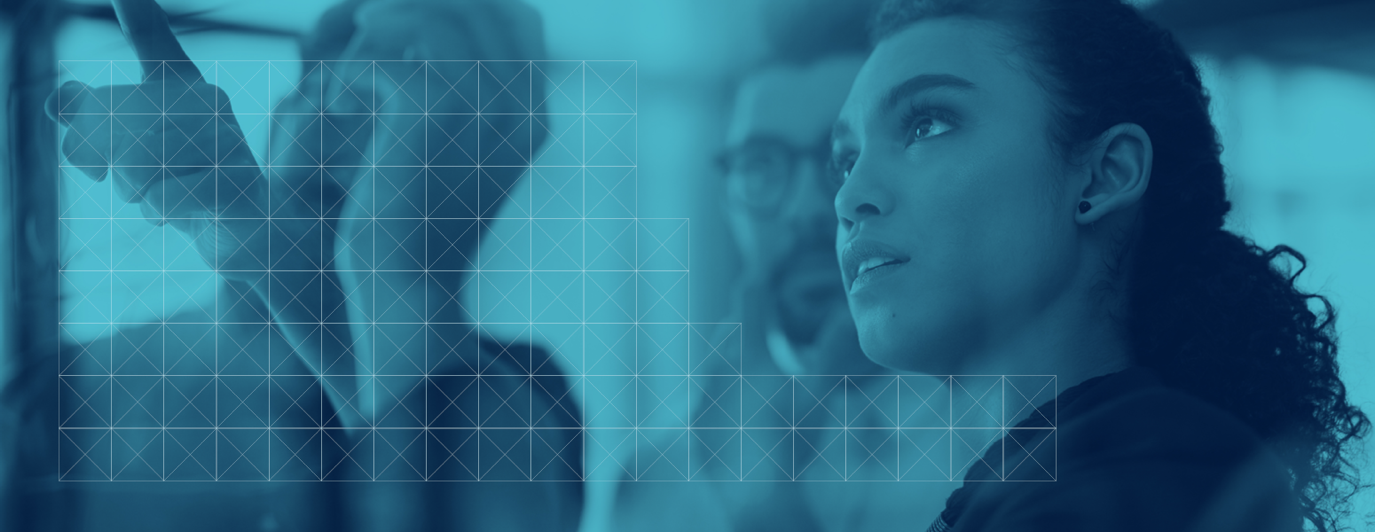 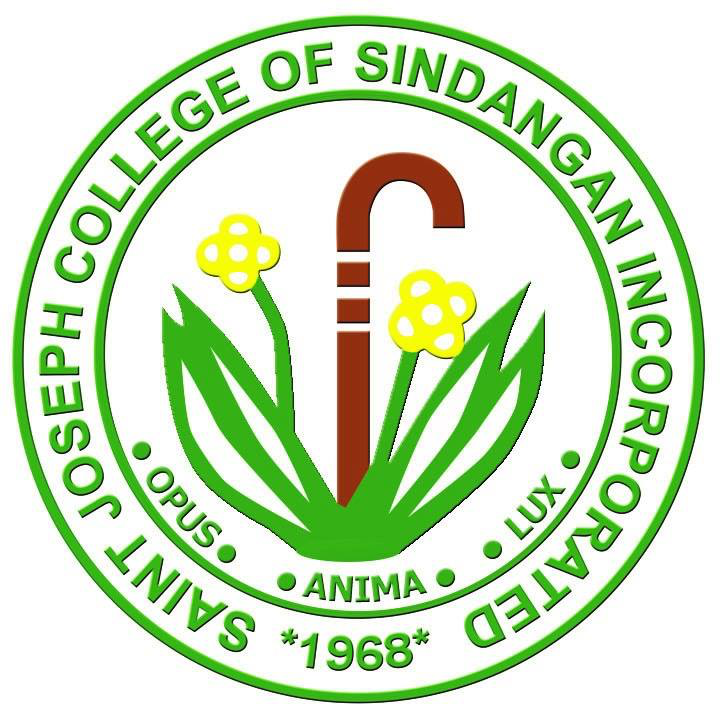 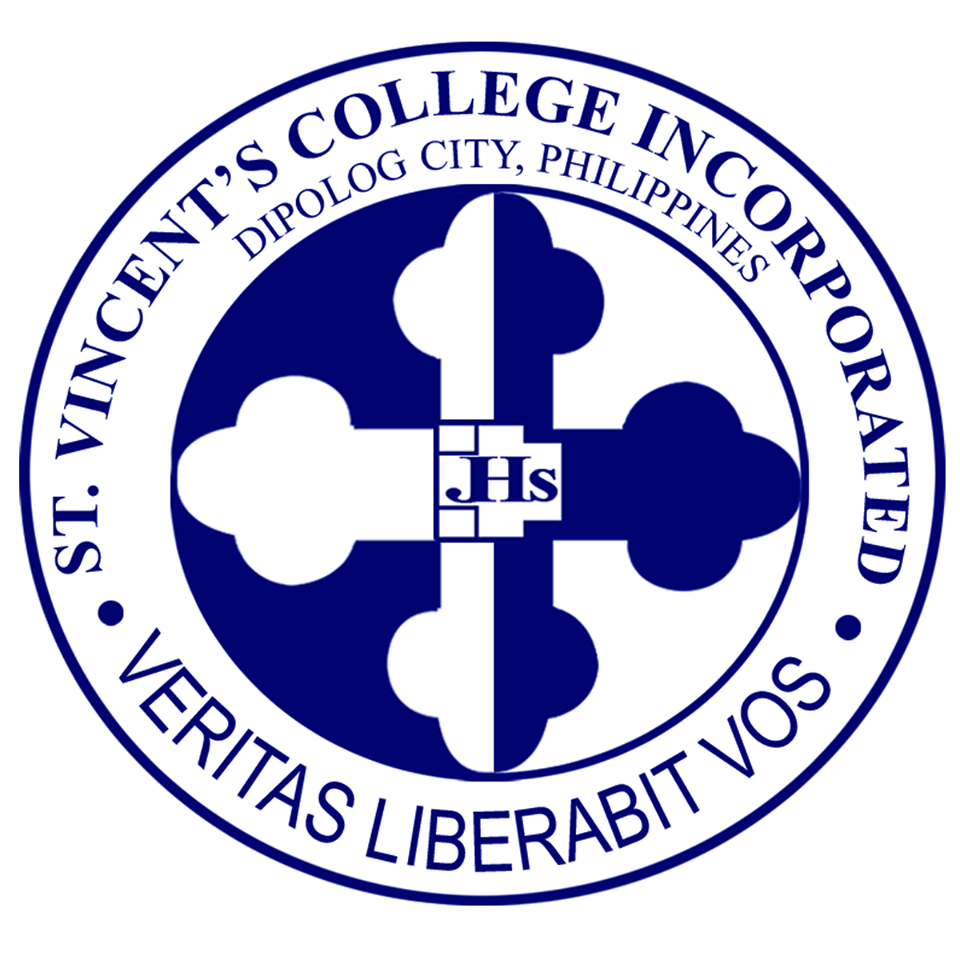 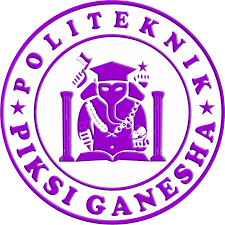 LEADERSHIP IN THE INTERNET OF THINGS
PROF. RAYMOND CHRIS P. MARIBOJOC, DM ©, MPM, MBA, PHF, FRIM, AFBE, CTP
VISITING LECTURER, POLTENIK PIKSI GANESHA, Indonesia
VISITING LECTURER, ASIAN INSTITUTE OF CAMBODIA, Kingdom of Cambodia
DIRECTOR, CENTER FOR COMMUNITY EXTENSION AND LINKAGES/ SVCI & SJCSI, The Philippines
Presentation Outline
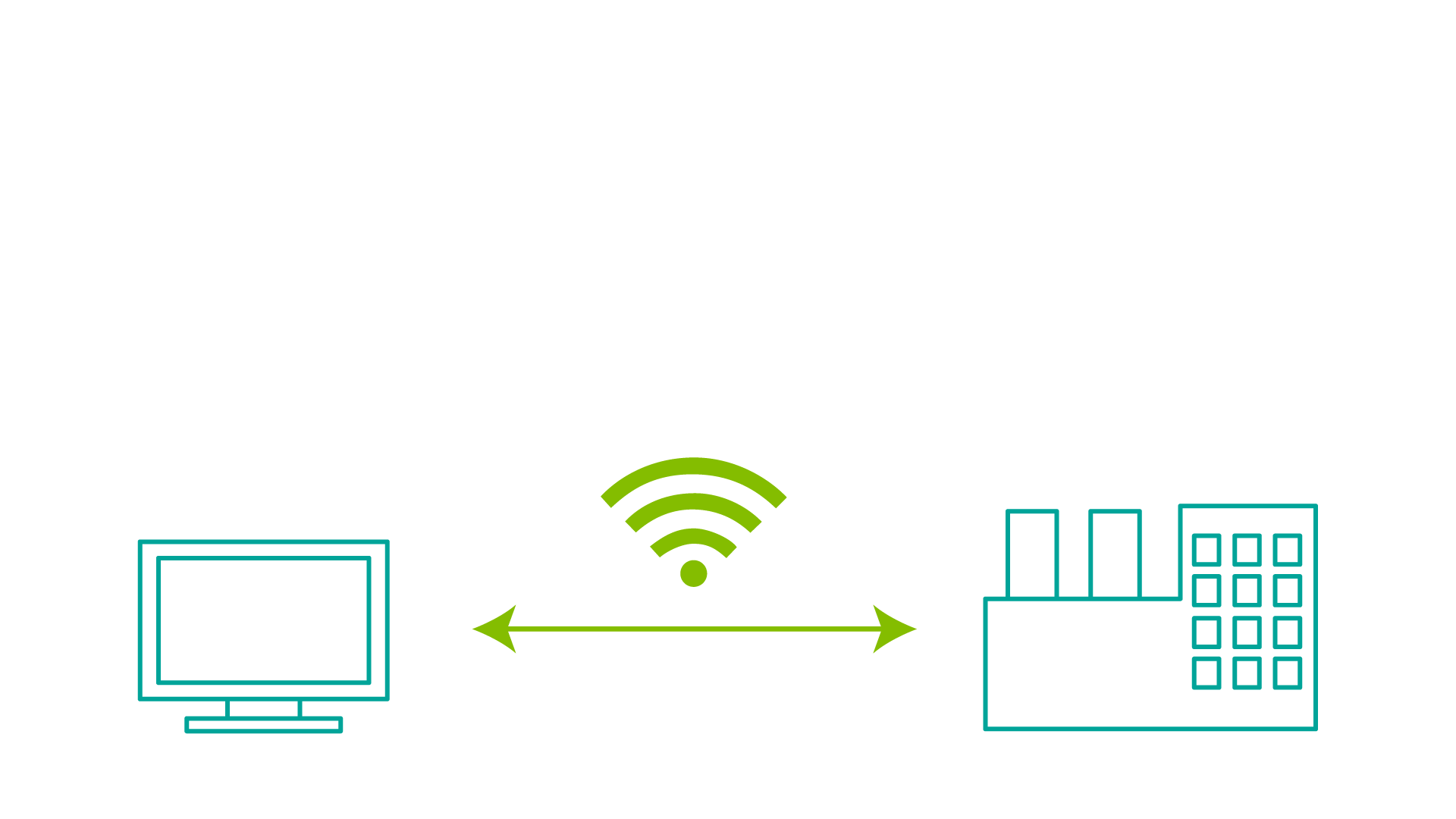 What is the Internet of Things?
The Internet of Things (IoT) is a network of ‘smart’ devices that connect and communicate via the Internet.
3
[Speaker Notes: What is the Internet of Things? It’s a network of ‘smart’ devices that connect and communicate via the Internet. Smart devices are anything that connects to the Internet, from appliances to manufacturing equipment, from locks and security cameras to connected cars.]
How does the IoT work?
4
[Speaker Notes: Smart devices collect and exchange information with each other (machine to machine) and with us, through our personal IoT devices like our phones. 
These devices can be remotely controlled and monitored, but for the most part they operate automatically through software, cameras and sensors. Sensors detect things like light, sound, distance, movement, and much more.]
[Speaker Notes: The IoT is used in a variety of business sectors, from agriculture to healthcare to manufacturing.]
LEADERSHIP
“Leadership is influence – nothing more, nothing less.” – John C. Maxwell
“Leadership is a function of knowing yourself, having a vision that is well communicated, building trust among colleagues, and taking effective action to realize your own leadership potential.” – Warren Bennis
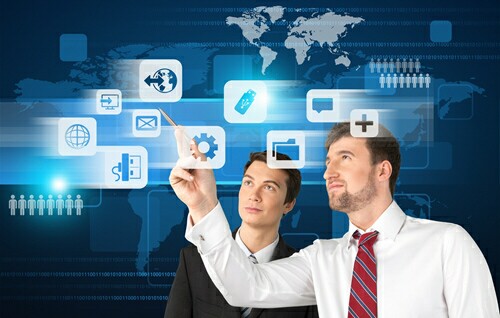 What Leadership Skills Are Needed To Lead Your IoT Team?
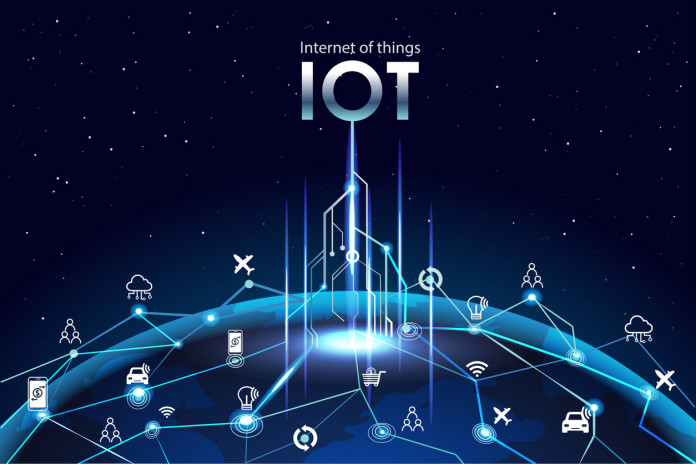 Does the Internet of Things require a different type of leader? How can you lead your IoT team to success throughout the IoT initiation and implementation stages and beyond? Will it require a different set of leadership skills than any of your other Information technology projects?
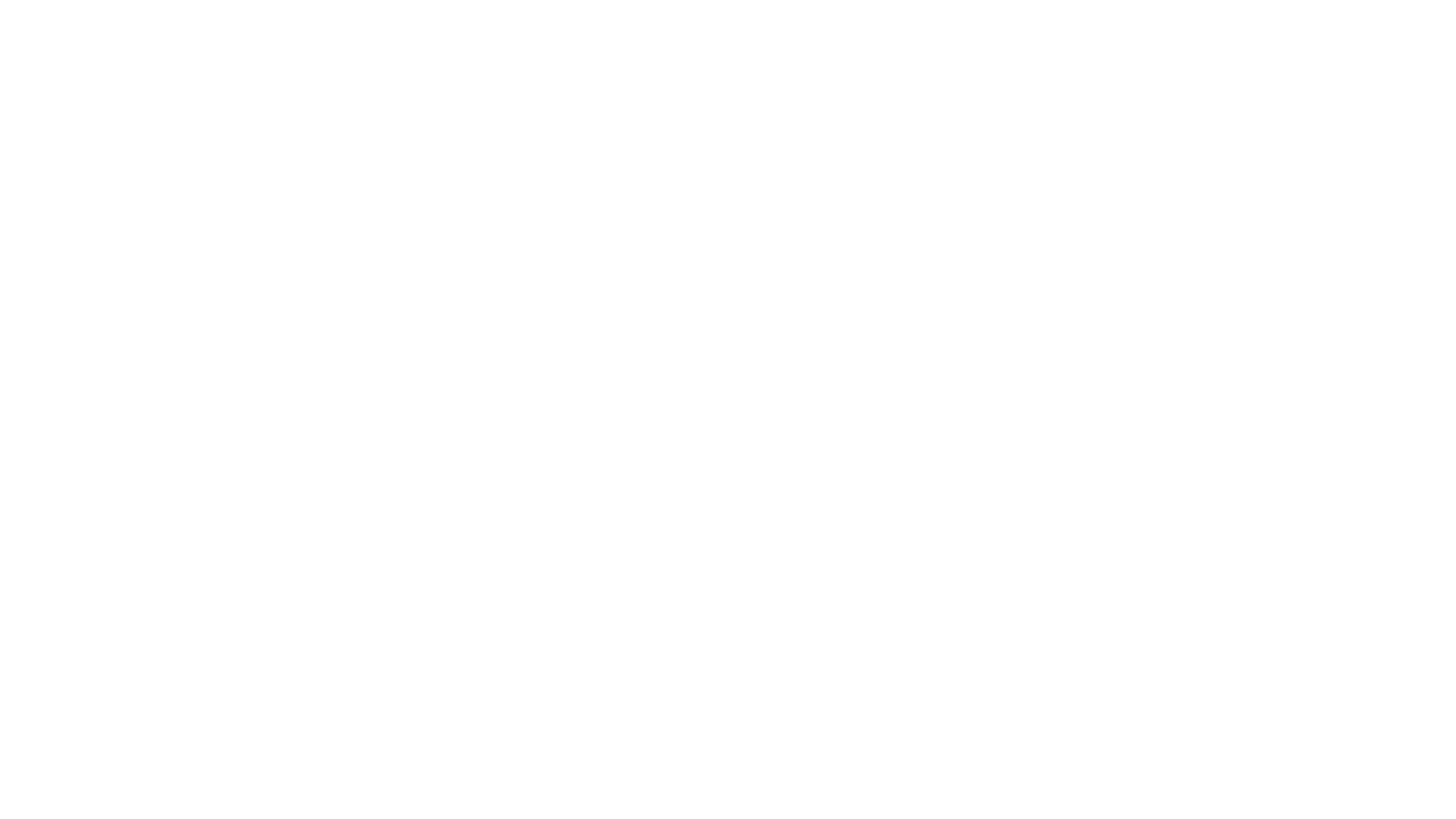 A great IoT team requires both good management skills as well as true leadership skills if the project and, ultimately, the program is going to be successful. A successful IoT program requires strong leadership and execution skills to be successful (Braden, 2017)
The first IoT leadership skill required for your team is to understand who is on your team.
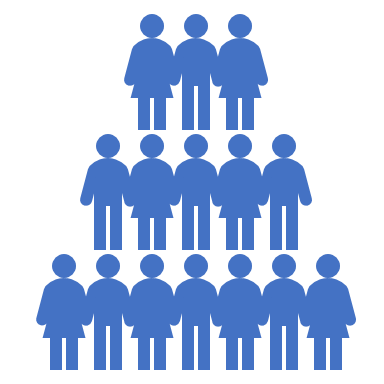 Successful teams require many different players at different stages of your IoT project. You should know who is on your team and what strengths and experiences they bring to your team.
The second IoT skill required for your team is that you must be able to paint a bigger picture of the impact success in the project could have on your organization’s success. Great IoT team leaders understand they cannot micromanage an IoT project, so they need to help connect the dots so their teams can see the possibilities and impact of this IoT projects.
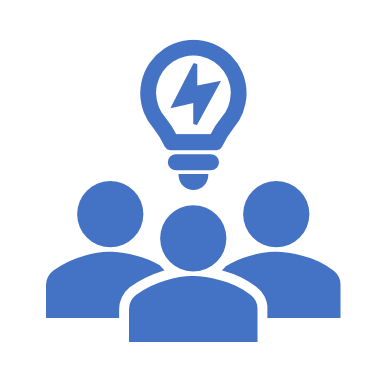 The third IoT leadership skill required for your team is faster failures while seeking larger successes
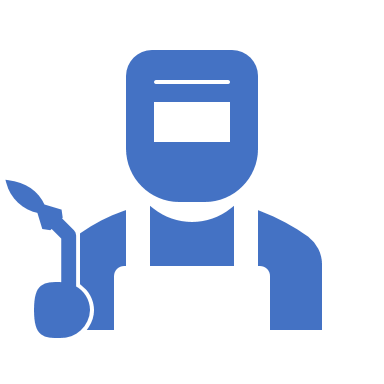 Good IoT team leadership requires a pragmatic way of looking at the world. The balancing act is enough to drive you crazy if the team leader fails to be realistic in their decision-making process. Make sure that your IoT team leader is comfortable working in ambiguous situations. They will almost certainly be put in this situation on a regular basis.
The fourth IoT leadership skill required for your team is an open-door policy among the different leaders in the organization.
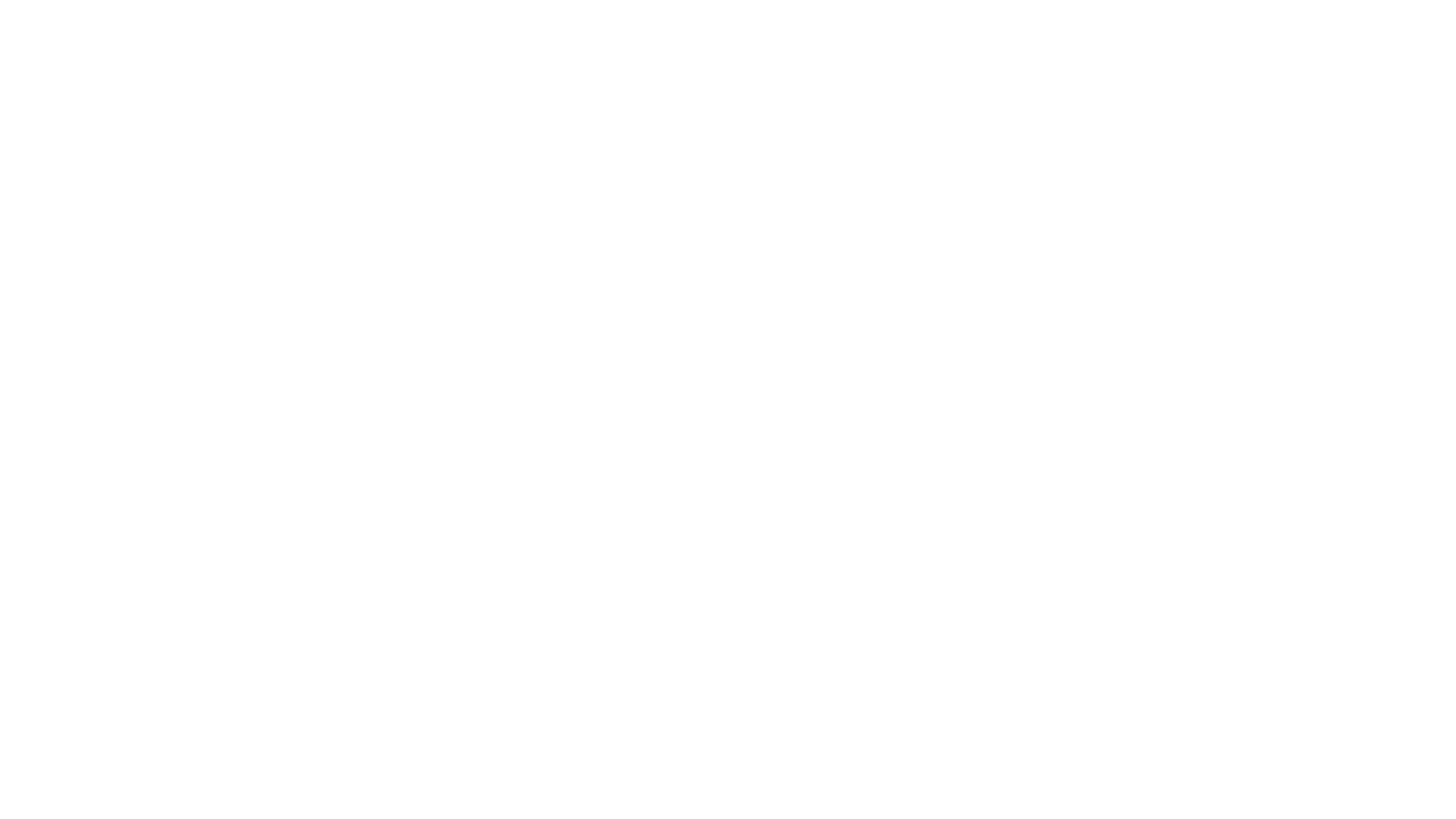 IoT teaming can be messy. Your IoT team leader needs to know how to deal with the politics in the organization. It’s not if you’re going to step on toes, but when and how hard. Good leaders know how to diffuse a difficult situation before it explodes. Political and organizational skills are what help make a project a success.
The fifth IoT leadership skill required for your team is that of being a good diplomat when your team steps on toes and bruises egos within your organization.
[Speaker Notes: It’s critical that your team leader understand how to get the most out of themselves and others throughout the project life cycle.  The best IoT team leaders I’ve seen understand how to protect their people and clear the way to get things done. These individuals understand how to manage people and allow for others to be successful. They know their own limitations and are comfortable dealing in stressful work environments.]
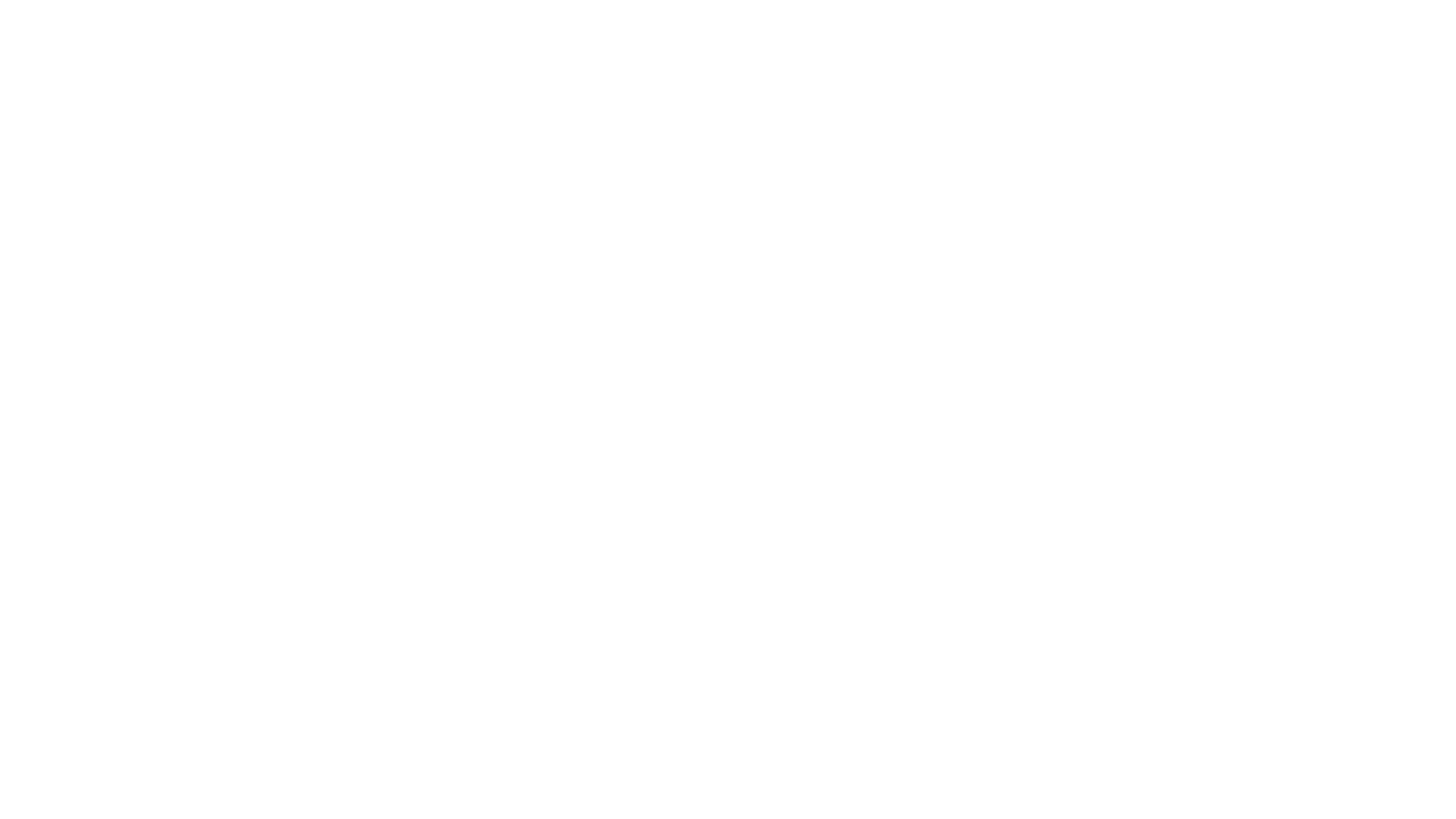 Building Effective IoT Team
Characteristics of building effective IoT Team 
Common goals
Alignment
A feeling of empowerment : trust, accept individual differences, feedback, problem solving orientation, let Go of the Past.
Characteristics of building effective teams
Common Goal
S - specific
M - Measurable
A – Achievable
R - Realistic
T - Timebound
M - Mutually
A - Agreed
C - Challenges
How so set individual or team goals?
Alignment
Alignment can be done by communicating:
The overall goals
The department goals
The individual goals
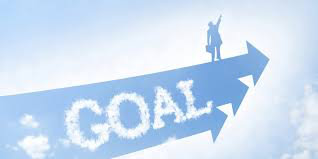 Trust
Accept Individual differences
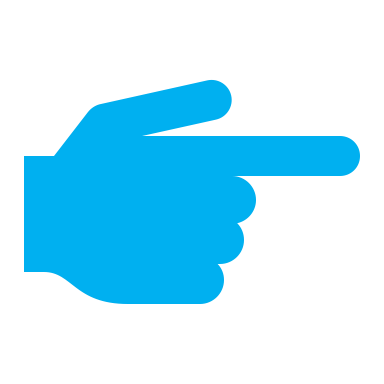 How do I empower IoT Team?
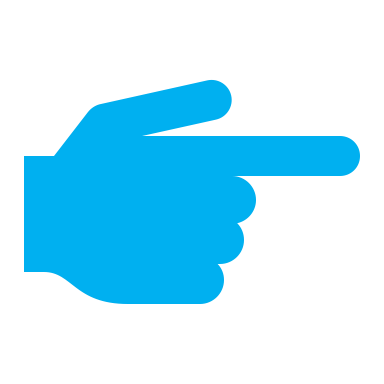 Feedback
Problem solving situation
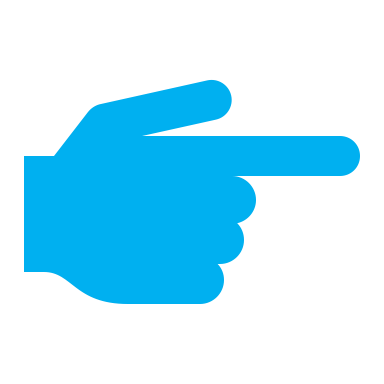 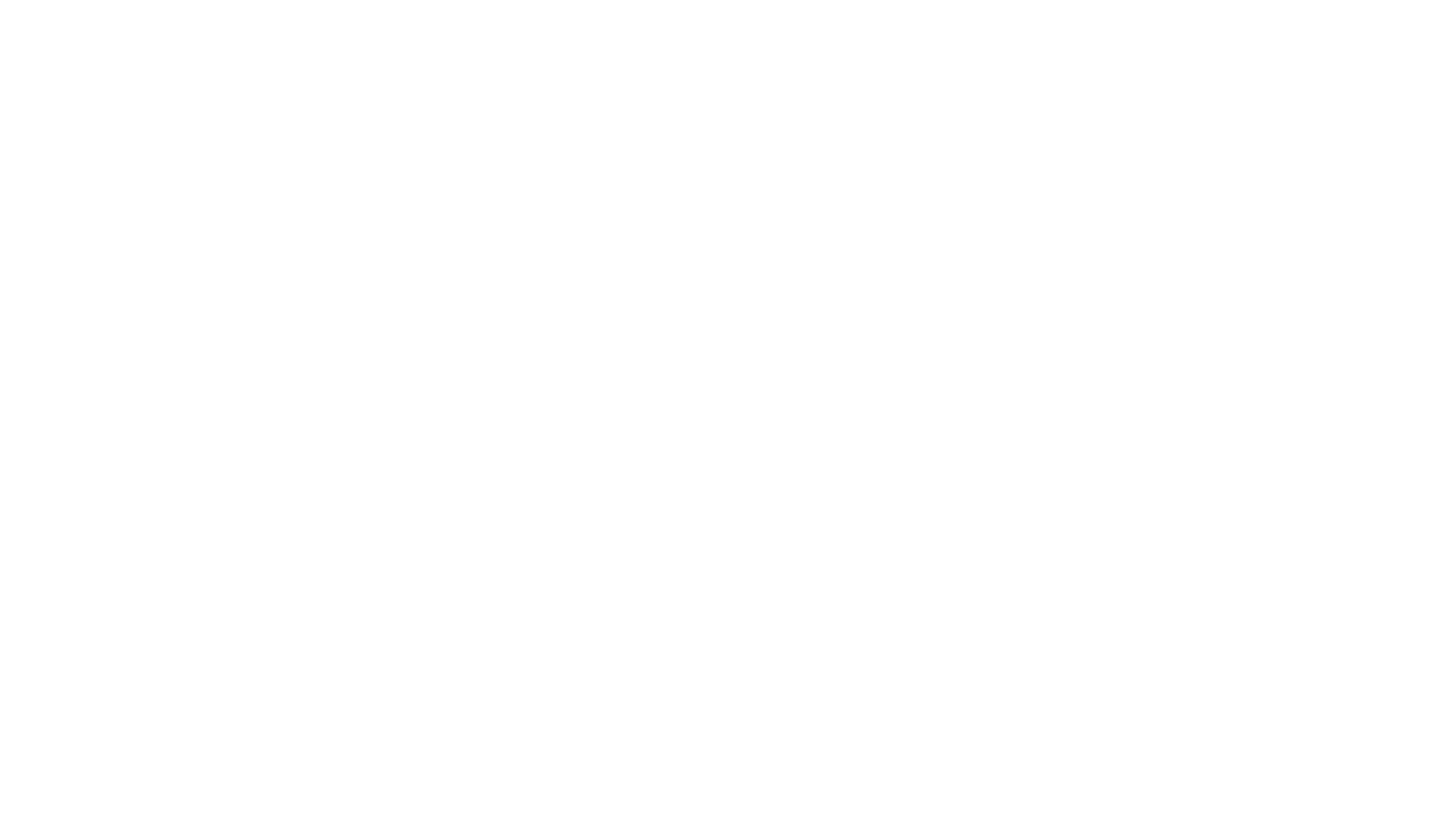 Trust
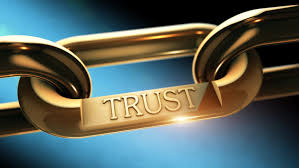 The best way to find out if you can trust somebody is to trust them.
Trust creates the foundation for the groups climate and atmosphere.
“If there is no trust, there is no us”
IoT Team members must:
Acceptance of Individual Differences
Feedback
Know your behavior impacts others
Be willing to listen to other’s views without being defensive
Provide criticism and handle, and handle criticism in a constructive manner.
Sandwich technique
Sandwich Technique
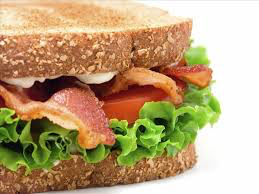 Positive Feedback


Constructive Feedback


Positive Feedback
Compliment

Criticism

compliment
A problem solving approach
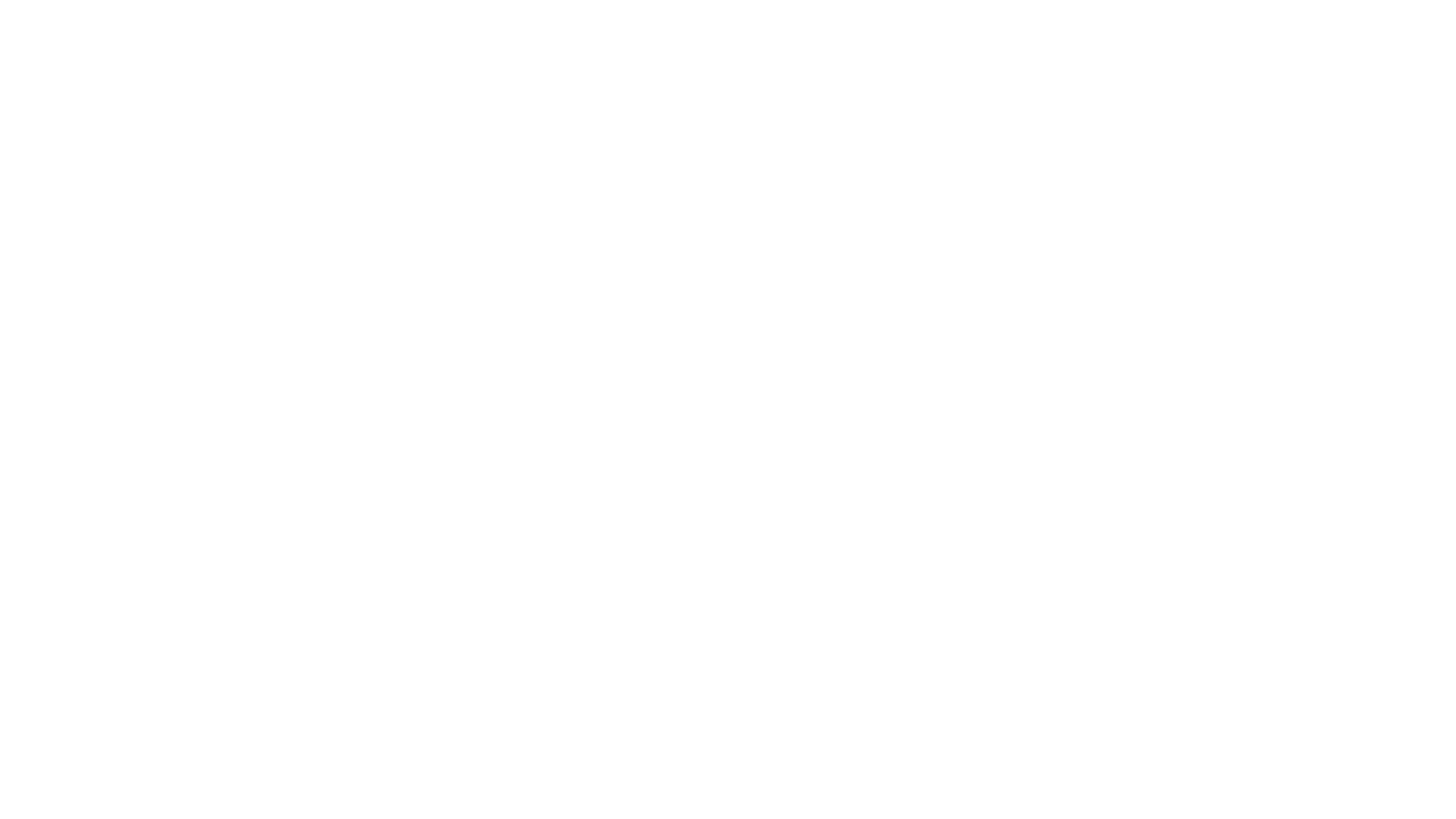 How do we communicate
PASSIVE
Withholding your needs and feelings at your expense
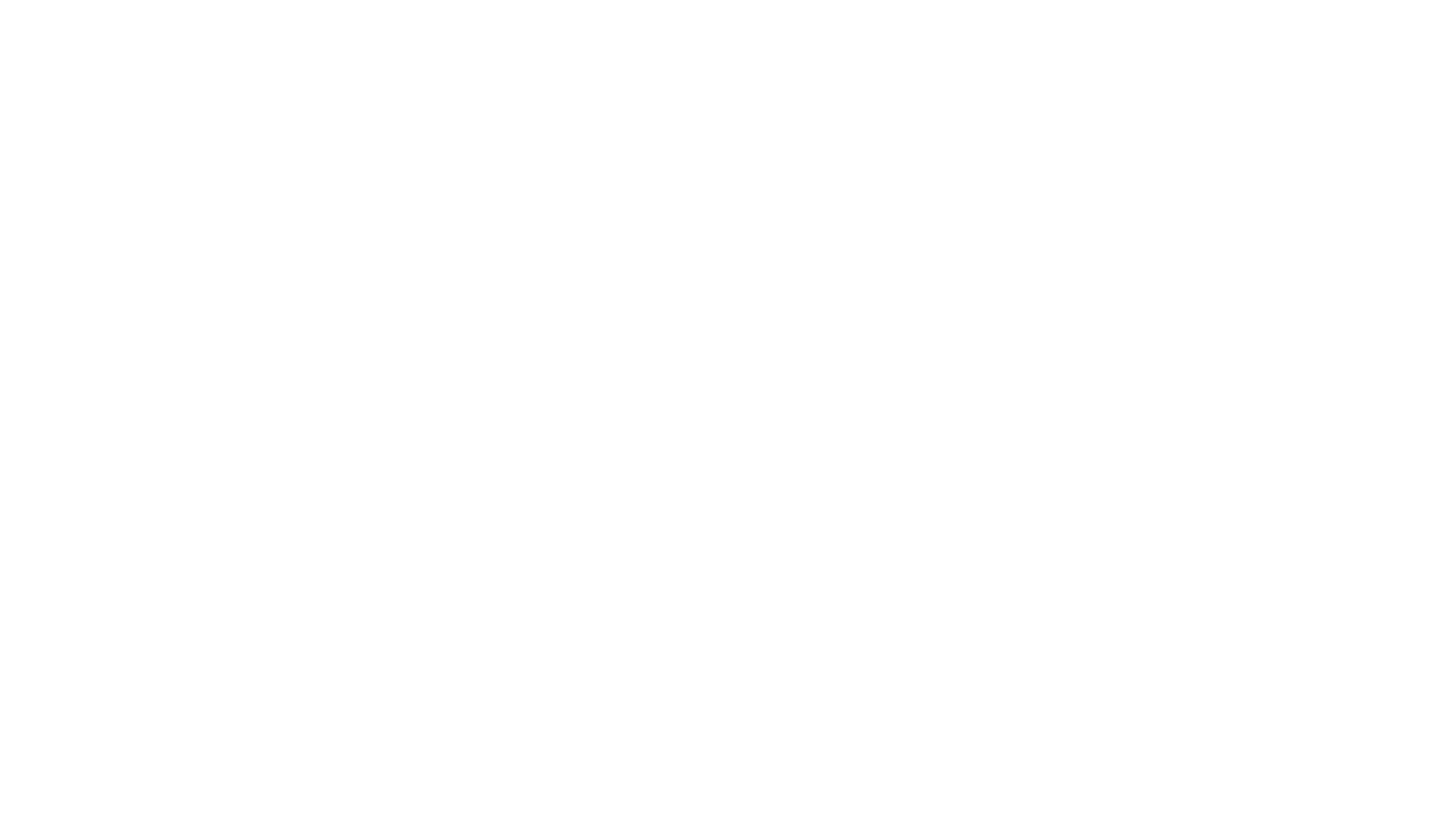 ASSERTIVE
Clearly stating your needs, feelings, and opinions for the best outcome of all involved parties
AGGRESSIVE
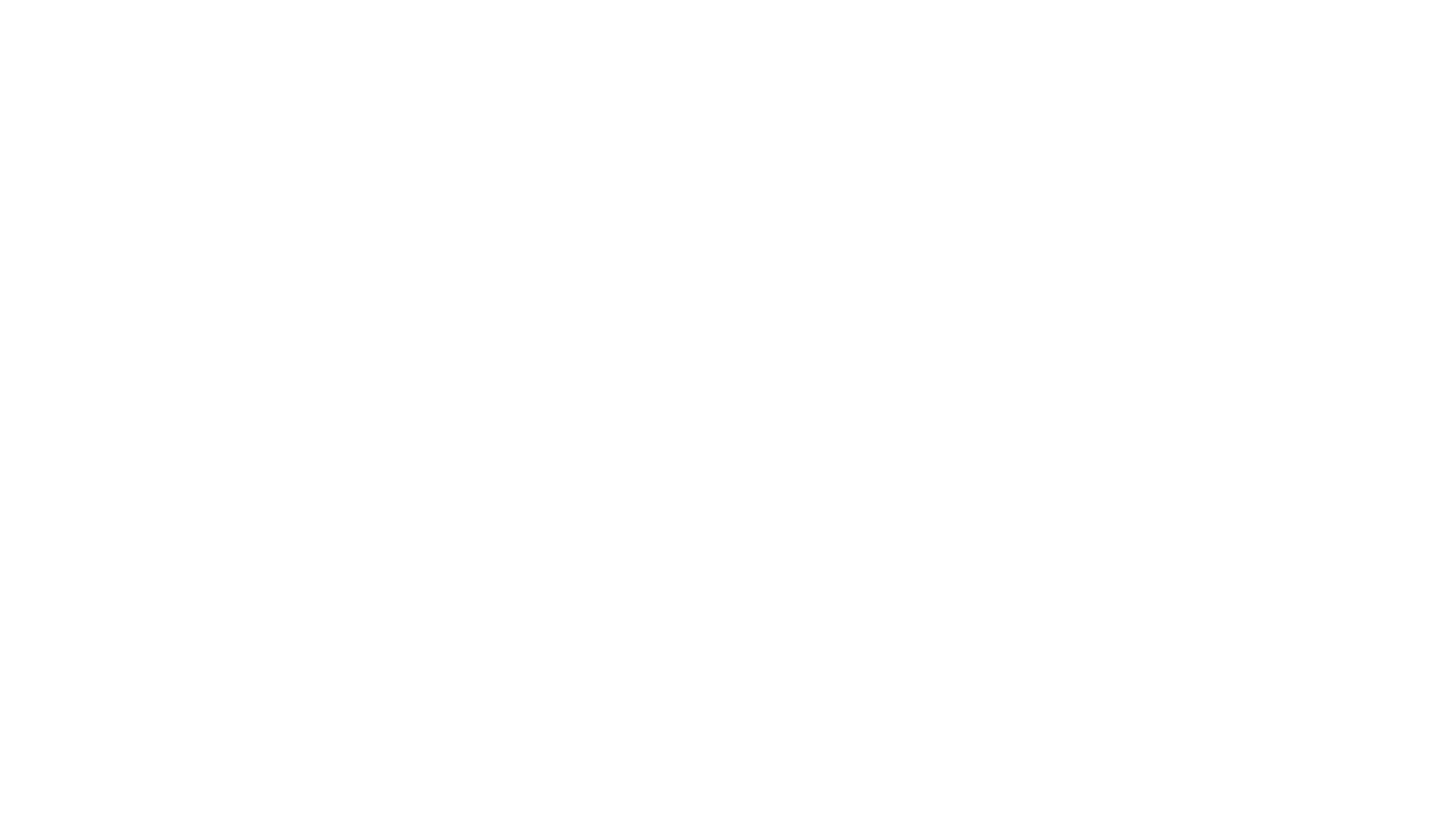 Stating how you feel and what you want at the expense of others.
Personality Clash
High
Openness of communication
Consideration for others
Low
High
The EPM Approach
Emphatize
Point out the problem and feedback
“When you don’t respond I feel like I'm being ignored”
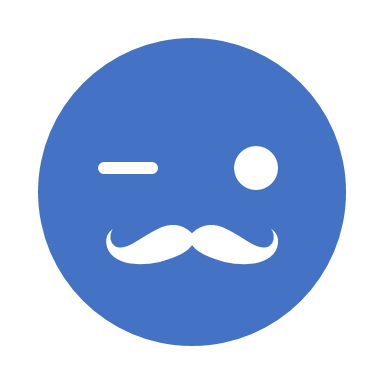 Move forward with the feedback
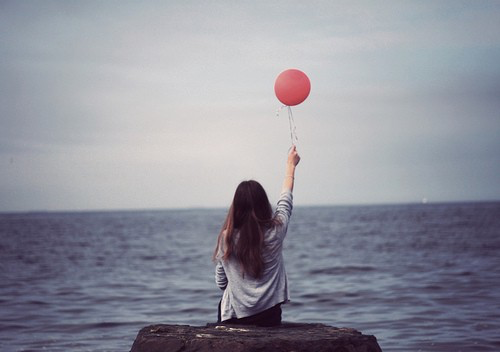 Letting go of the Past
Celebrate success and show appreciation in a meaningful manner.
Grieve failure, but deal with it in a positive way/ manner by setting a realistic time frame to get over it. 

#2hours and let Go!
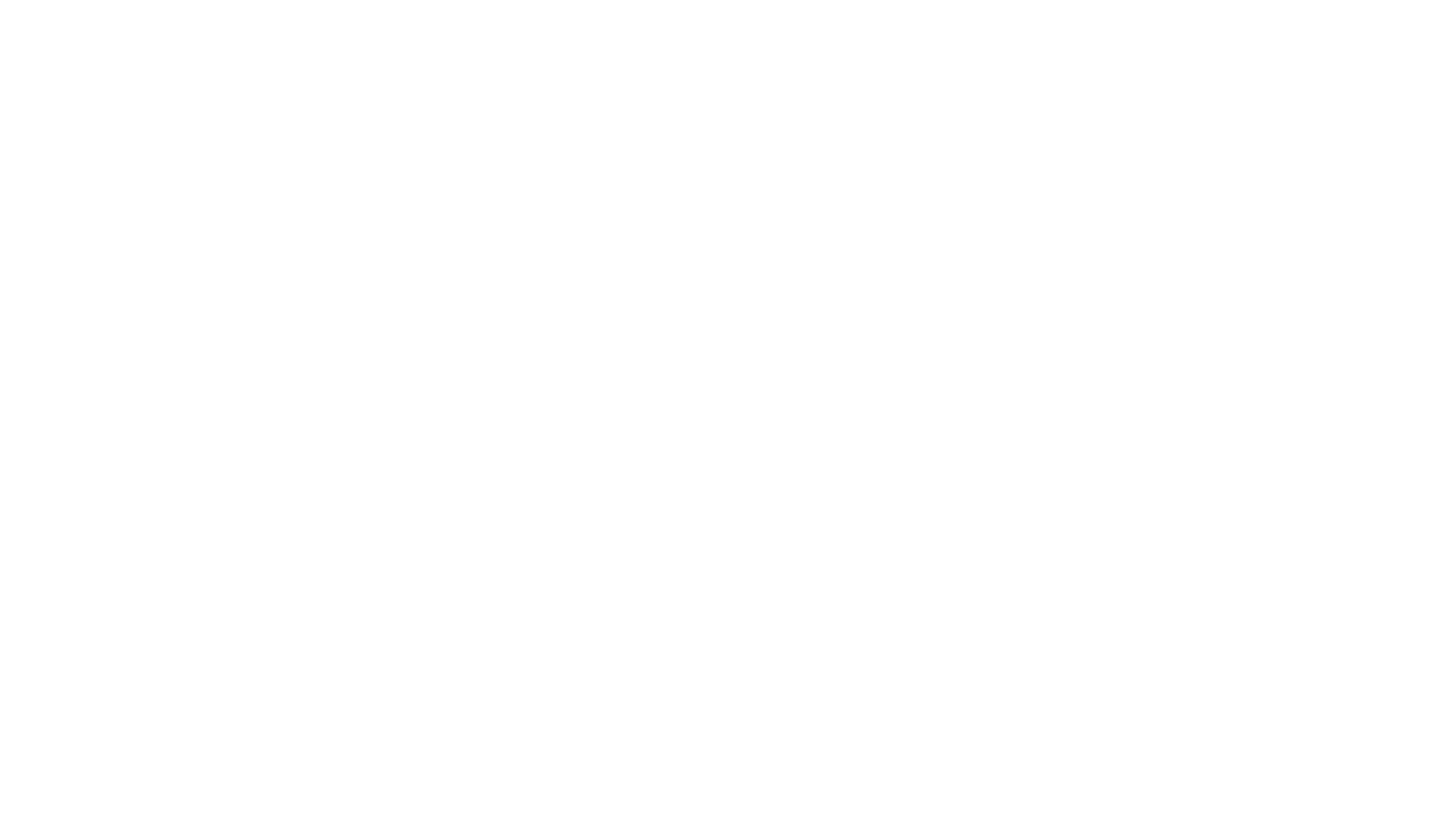 Becoming a Good Influencer in IoT Team
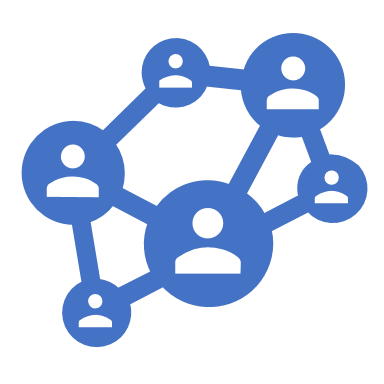 Knowing the basics of INCLUENCER
Stages on Becoming Influencer to the IoT Team 
Required traits in management in Iot Team
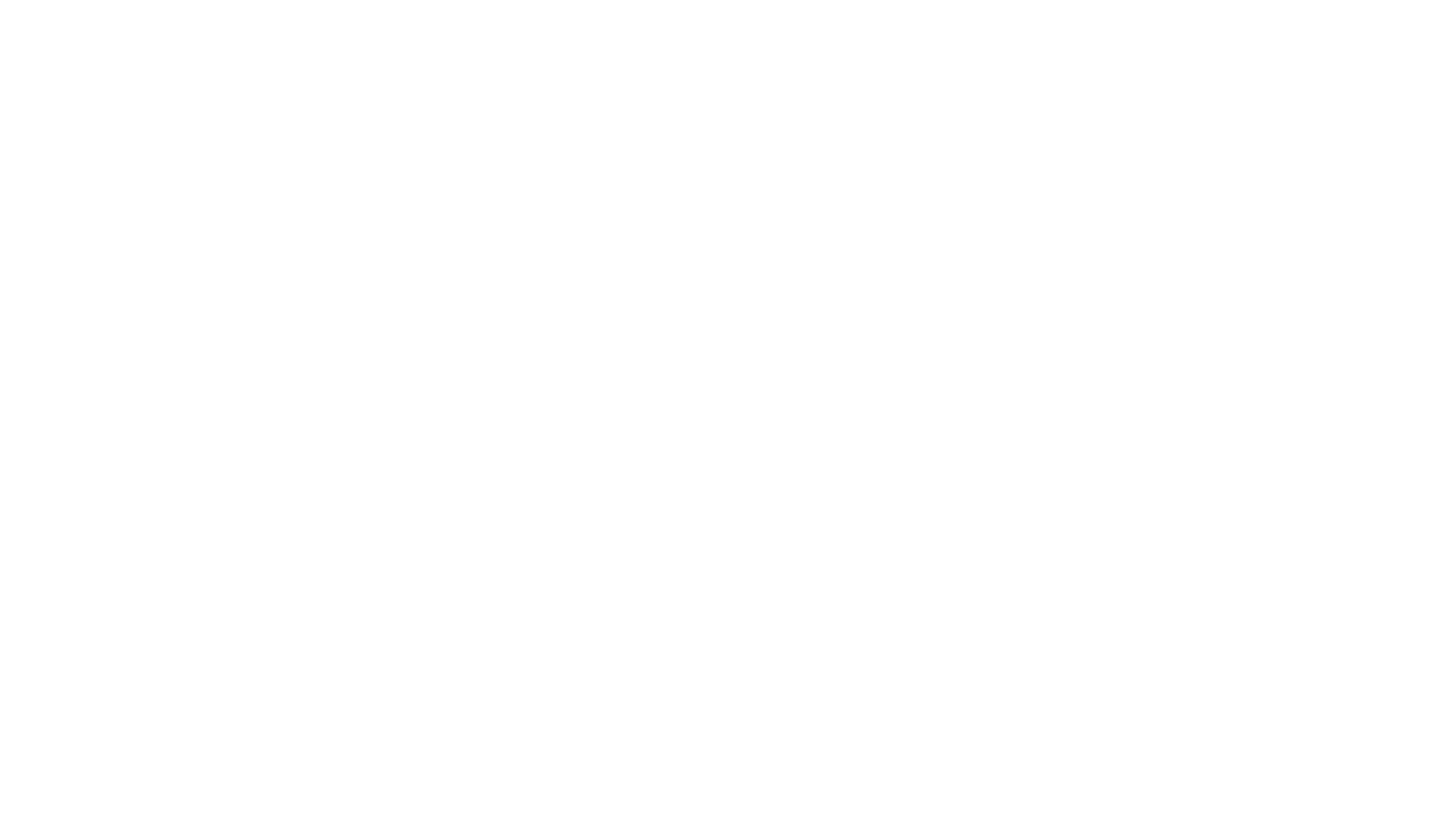 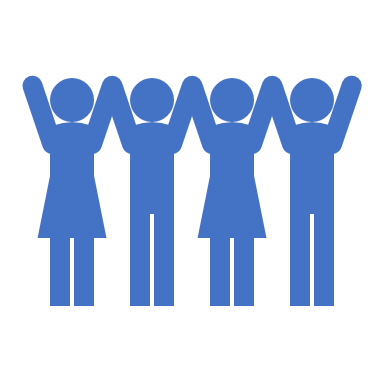 A great performer and achiever is a great Team INFLUENCER
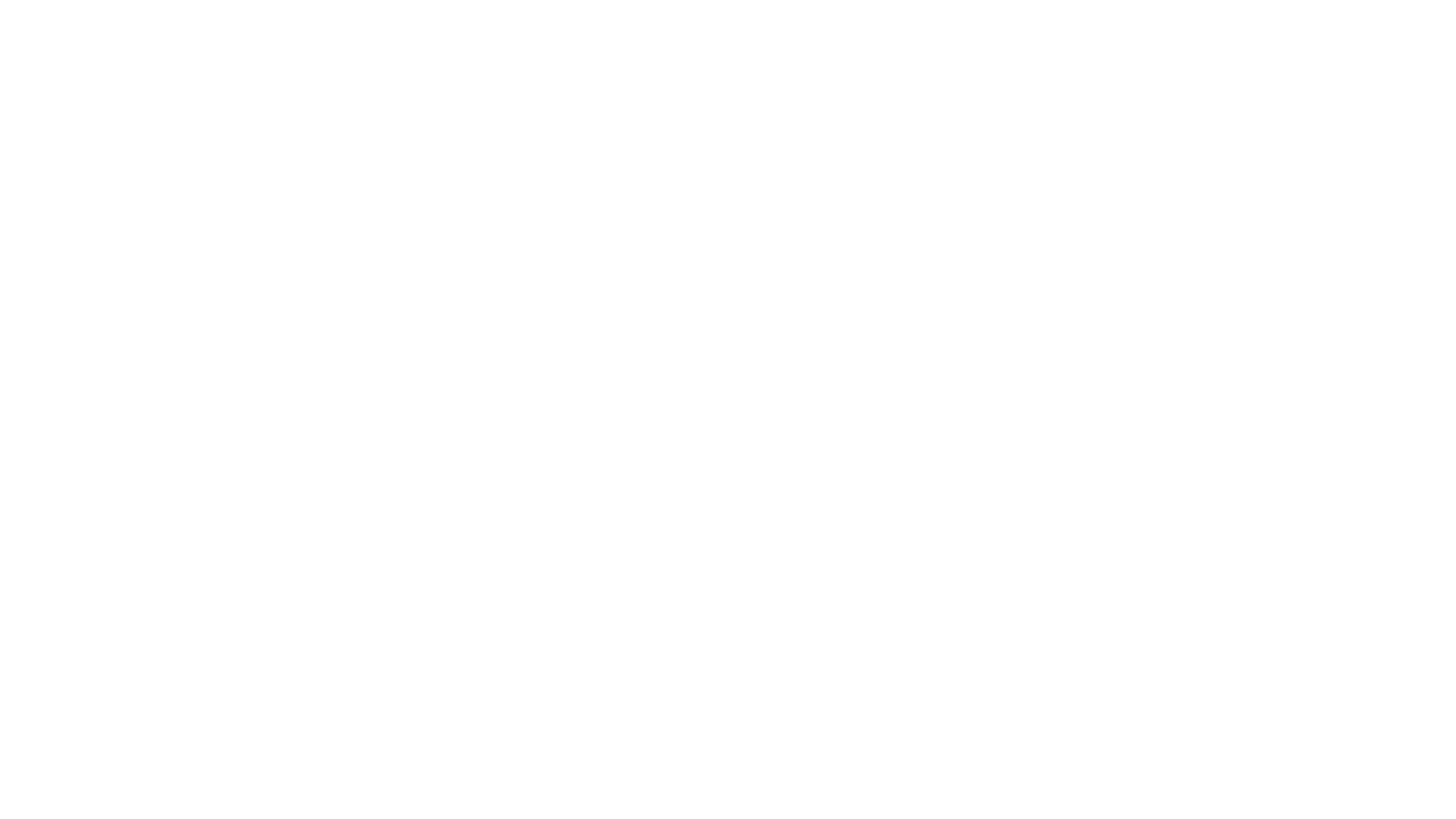 I – integrity with People
N – Nurtures the People
F – faith in People
L – listens to People
U – understands People
E – Enlarges People
N – Navigates for other People
C – connects with People
E – empower People
R – Reproduces other influencers
INFLUENCER
INFLUENCE DOES NOT COME TO US INSTANTLY. IT GROWS BY STAGES
I – integrity with People
N – Nurtures the People
Make other people GROW
F – faith in People
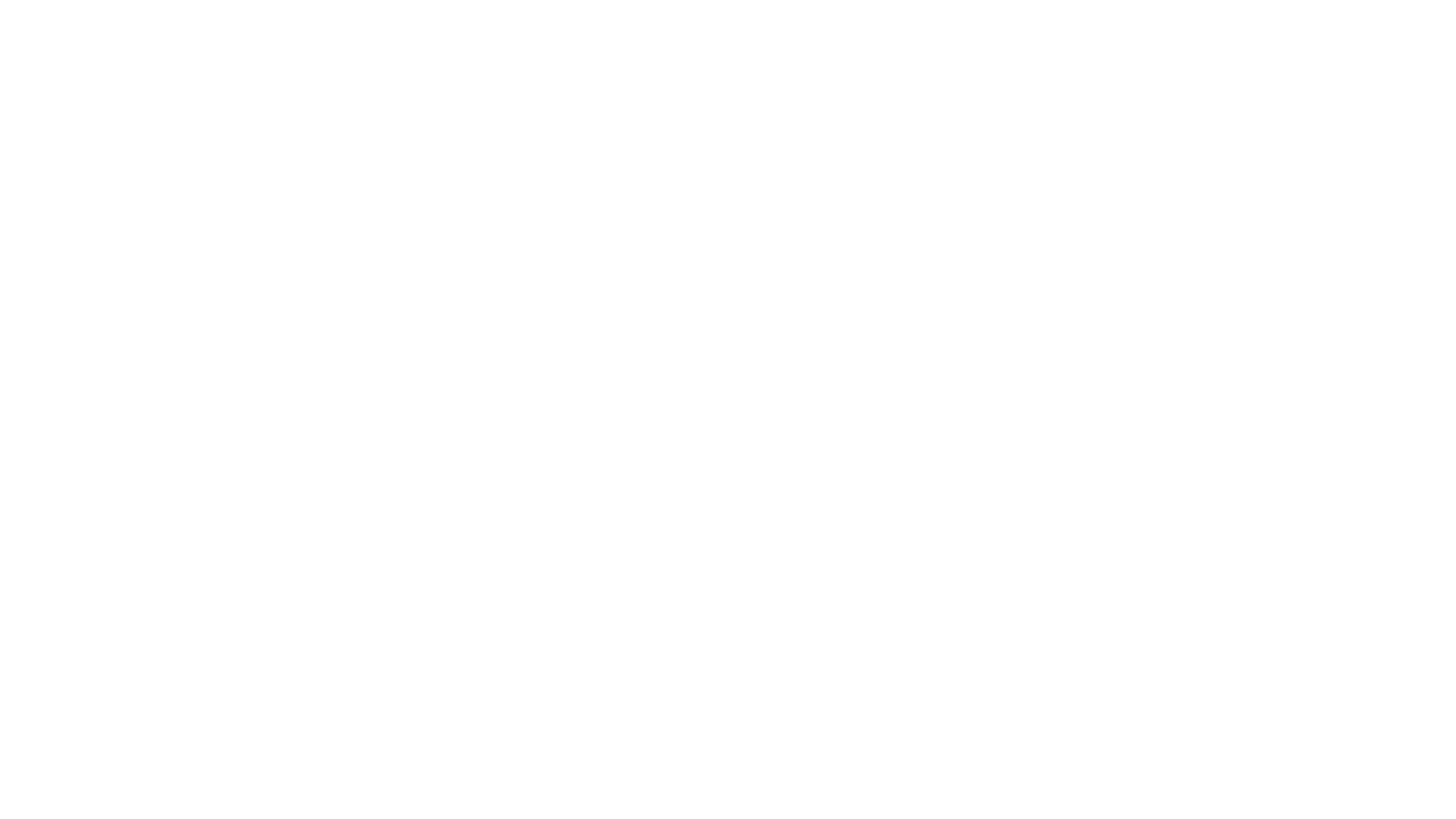 You’re not learning anything when you’re doing all the talking.
Listening shows respect:
builds relationships
Increases knowledge
Generate ideas
Is a great way to help others and yourself. 
“listen twice as much as you speak”
L – listens to People
U – understands People
Activate your positive attitude to understand everyone and everything
E – Enlarges People
A leader is one who sees more than others see: who sees before others do”
N – Navigates for other People
C – connects with People
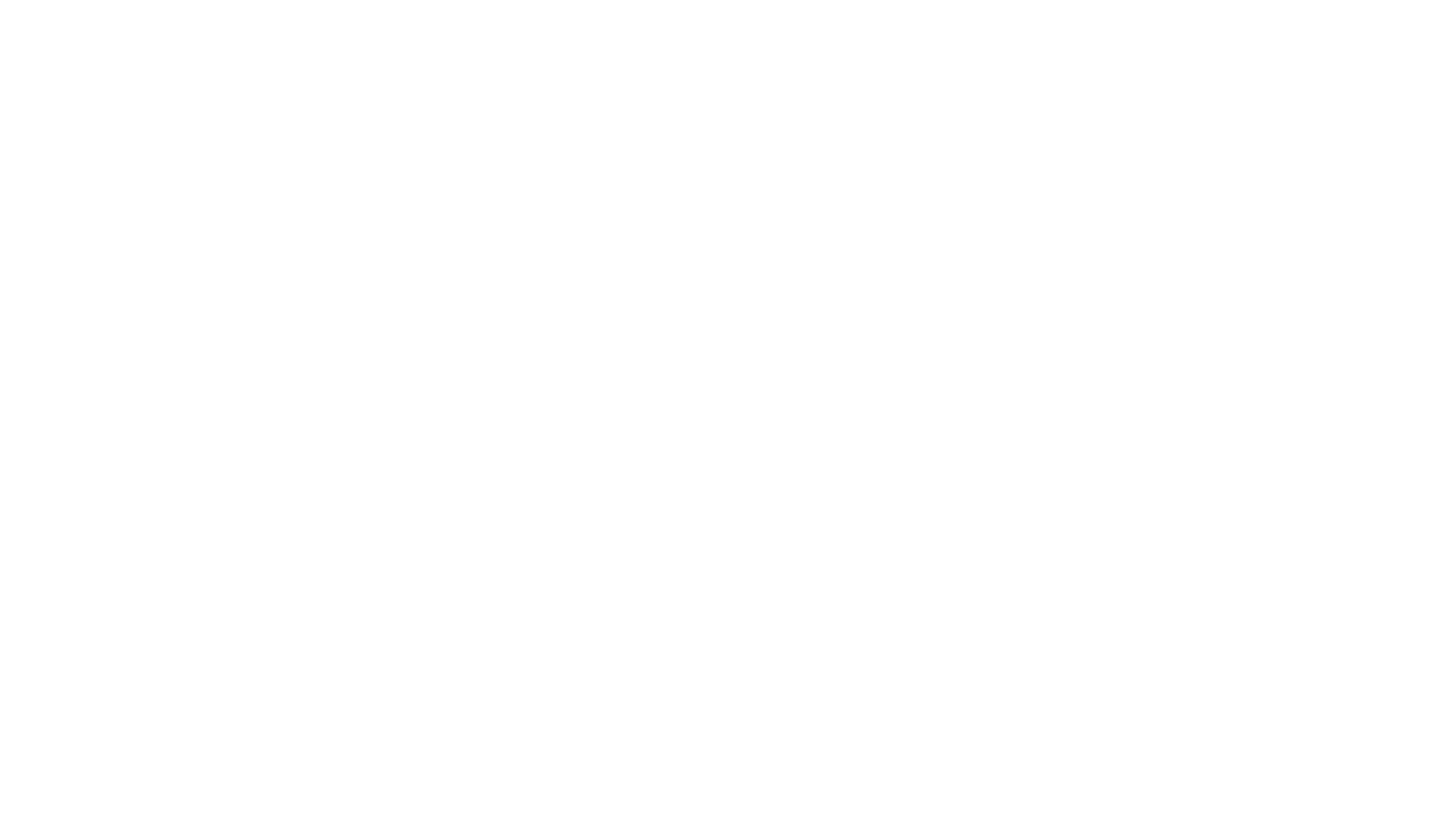 E – empower People
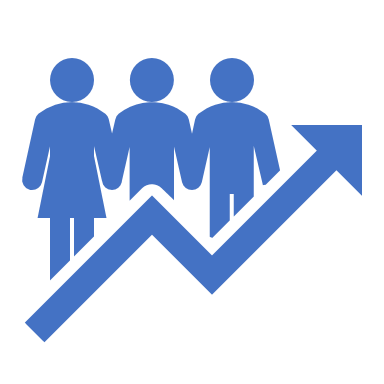 “increasing the ability of others without decreasing yourself – a win-win situation for you and the people you empower.
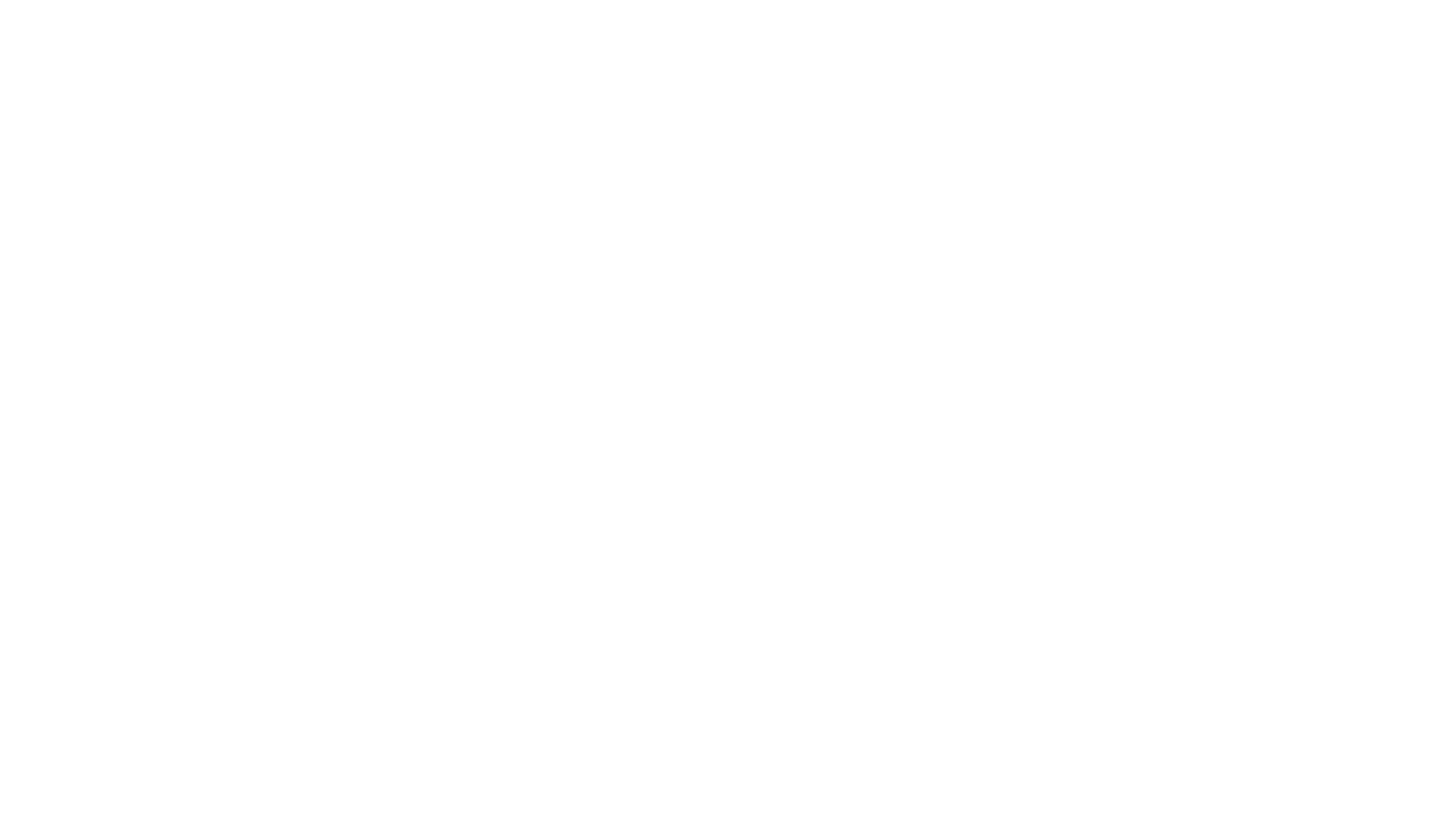 R – Reproduces other influencers
Commit yourself to developing leaders, not followers.
5 Required traits in management in modern in IoT Teams
Responsibility
& Accountability
Decision making
Sense of ownership
IoT team leader
Creative thinking
Initiative
Thank You!!!
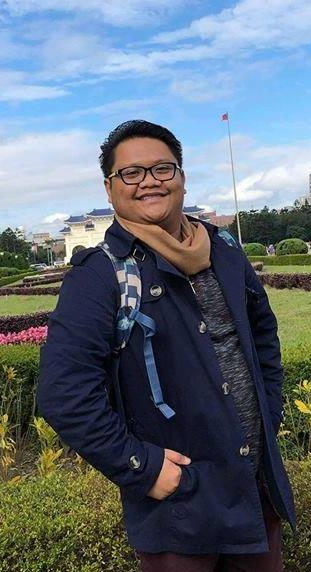 raymondchrismaribojoc@svc.edu.ph